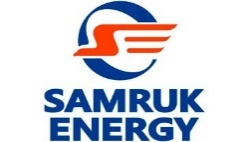 ОТЧЕТ 
о работе Службы Комплаенс офицера 
ТОО «АлматыЭнергоСбыт» 
за 2023 год
г. Алматы 2023 г.
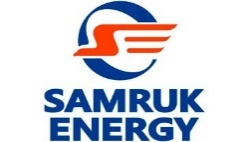 Отчет о деятельности
Отчет 
подготовлен в соответствии с Положением о Службе «Комплаенс» АО «Самрук-Энерго», 
в соответствии с подпунктом 21) пункта 4 статьи 10 Устава АО «Самрук-Энерго»
Комплаенс офицером Товариещства в 2023 году в рамках 
комплаенс-программы осуществлены следующие мероприятия:
©Cлужба Комплаенс 2023
Информация о функционировании линии инициативного информирования
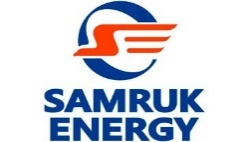 Отчет по обращениям, поступившим на «горячую линию»
В соответствии с лучшими международными практиками и для защиты интересов осведомителей, «горячая линия» администрируется независимой компанией, все жалобы и обращения, поступившие на горячую линию, регистрируются и передаются Службе «Комплаенс» АО «Самрук-Энерго», обеспечивающей профессиональное и конфиденциальное рассмотрение. По анонимным сообщениям ответы предоставляются независимой компании для последующего направления их заявителю.

За 2023 год на «горячую линию» поступило 3 обращения. 

Обращения рассмотрены в установленные сроки.

В ходе рассмотрения обращений были проведены комплаенс-проверки. 

По результатам 2023 года подтвержденных случаев дискриминации не зафиксировано.

По результатам 2023 года подтвержденных фактов коррупции не зафиксировано.
 
По подтвержденным фактам несоответствий/нарушений руководству Товарищества направлены 5 рекомендаций. Рекомендации исполнены в полном объеме.
©Cлужба Комплаенс 2023
Мониторинг комплаенс рисков
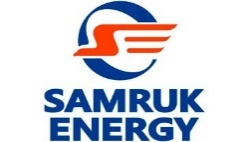 01
02
03
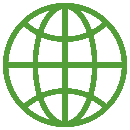 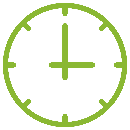 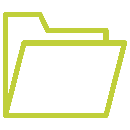 Внутренний котроль
Контрагенты
Кадры
Проверка при назначении работников
(проверены 7 кандидатов на вакантные должности)
Проведена благонадежность контрагентов более 92
Согласование, проверка материалов жалоб и обращений более 6
©Cлужба Комплаенс 2023
Исполнение Планов в области комплаенс
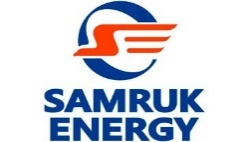 Формирование антикоррупционной культурыОбучение работников Товарищества
Проведено 20 разъяснительных встреч/обучений
©Cлужба Комплаенс 2023
Опрос работников* Общества и ДЗО об удовлетворенности деятельностью Службы «Комплаенс» АО «Самрук-Энерго» и комплаенс-офицеров ДЗО по вопросам противодействия коррупции
В период с 23 по 24 ноября 2023 года Службой «Комплаенс» АО «Самрук Энерго» проведен анонимный опрос работников КЦ и ДЗО, в целях оценки деятельности комплаенс офицеров. В опросе принимало участие 1170 работников. На обозрение представлено 6 вопросов касательно деятельности Службы «Комплаенс»/ комплаенс офицеров ДЗО. Результаты опроса показали, что работники прекрасно осведомлены о линии инициативного информирования 88,1%. Считают важным вопрос противодействия коррупции, имеется единое мнение о неприятии коррупции в любых формах и проявлениях 91,6%. Опрос показал уровень объективности комплаенс-офицеров при рассмотрении жалоб и обращений выше среднего 60,6%. Кроме того, результаты опроса показали о регулярности проведения обучений комплаенс-офицерами 85,2%. При этом комплаенс-офицерам необходимо повысить уровень и качество проводимых обучений 60,9%. 
      *В опросе принимал участие административно-управленческий персонал Общества и ДЗО